Тема 22. Россия в 1907-1914 Реформы П.А. Столыпина
Пётр Аркадьевич Столыпин
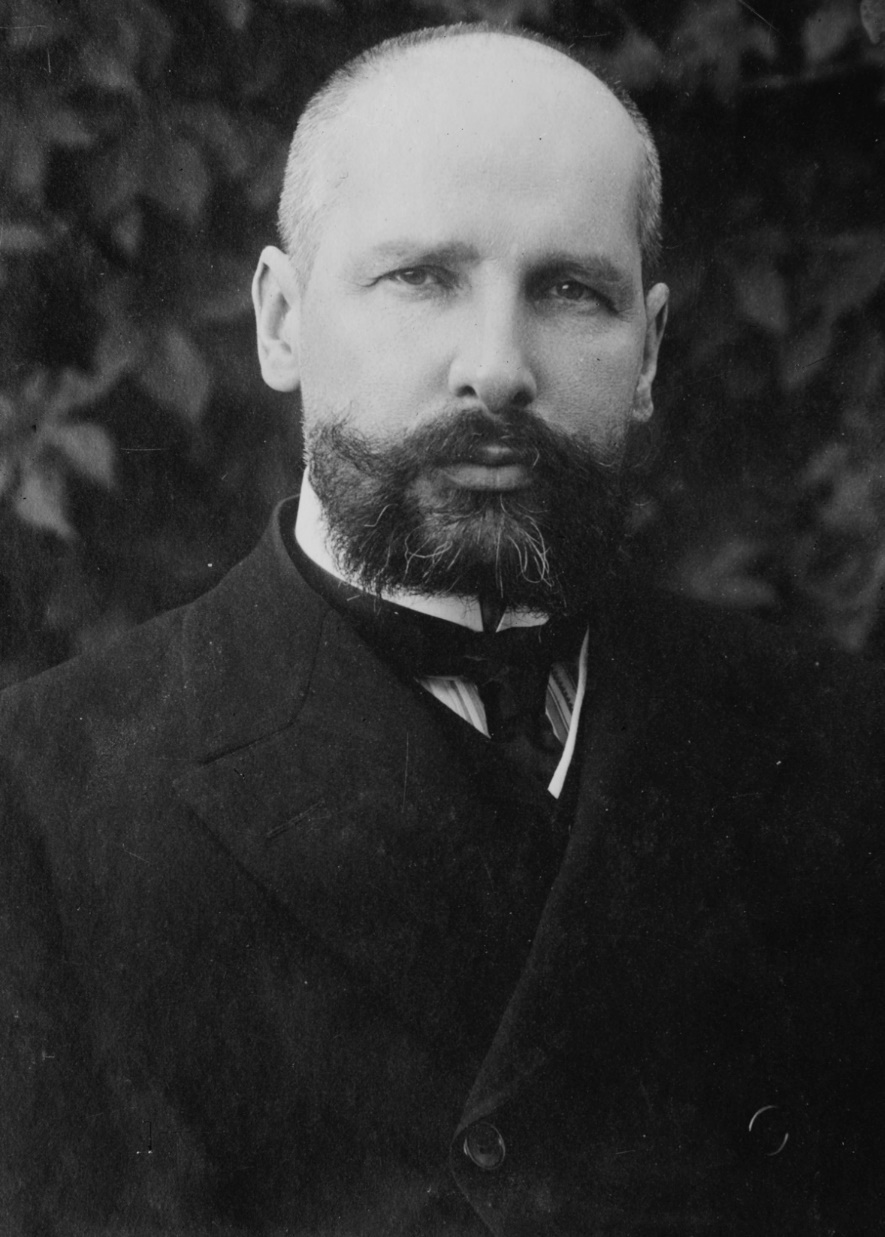 Министр внутренних дел

Председатель Совета министров
Реформы П.А. Столыпина
1. Борьба с революцией
Введение военно-полевых судов
Революционер
Суд
Виселица
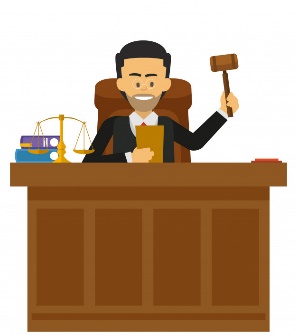 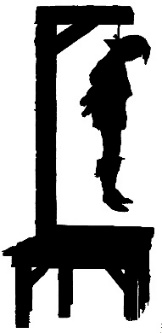 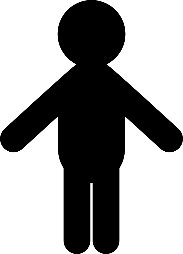 48 часов
Реформы П.А. Столыпина
2. Аграрная (земельная) реформа
Община – общее хозяйство
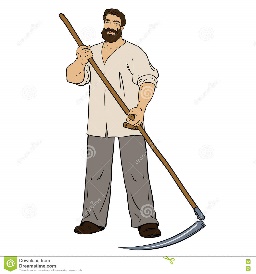 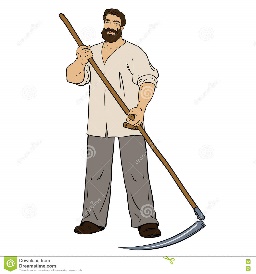 Цели реформы:
Разрушение общины
Создание частной собственности на землю
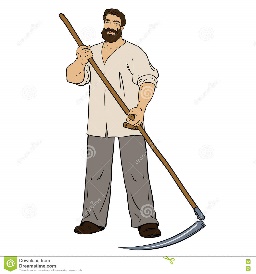 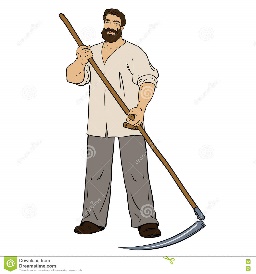 Реформы П.А. Столыпина
2. Аграрная (земельная) реформа
Отруб
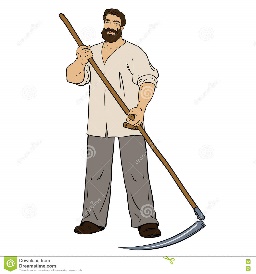 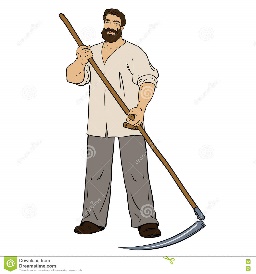 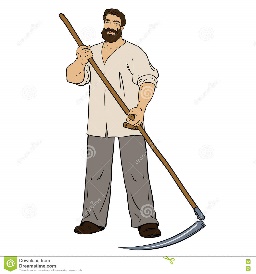 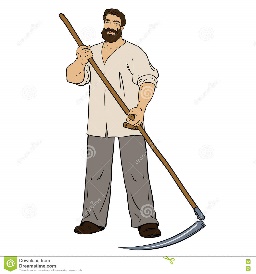 Хутор
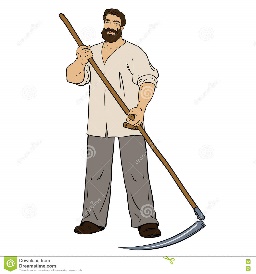 Убийство П.А. Столыпина1 сентября 1911 г.
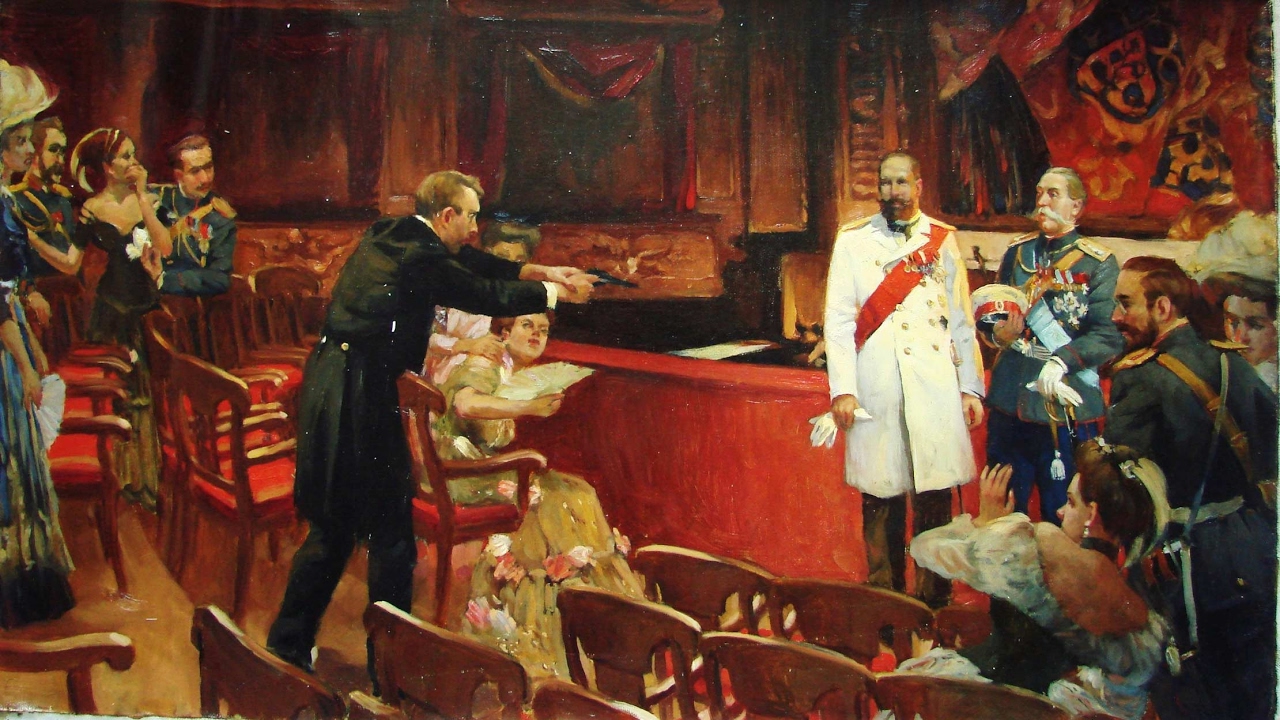 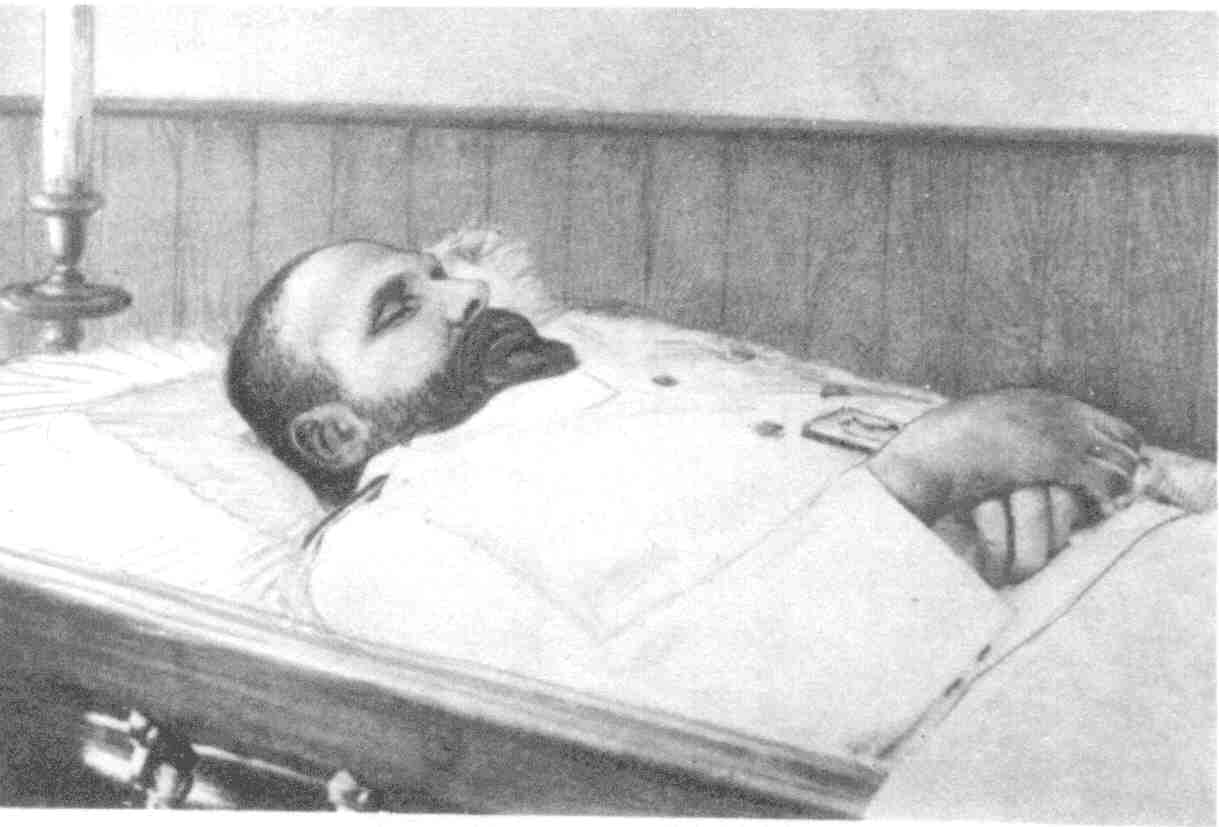